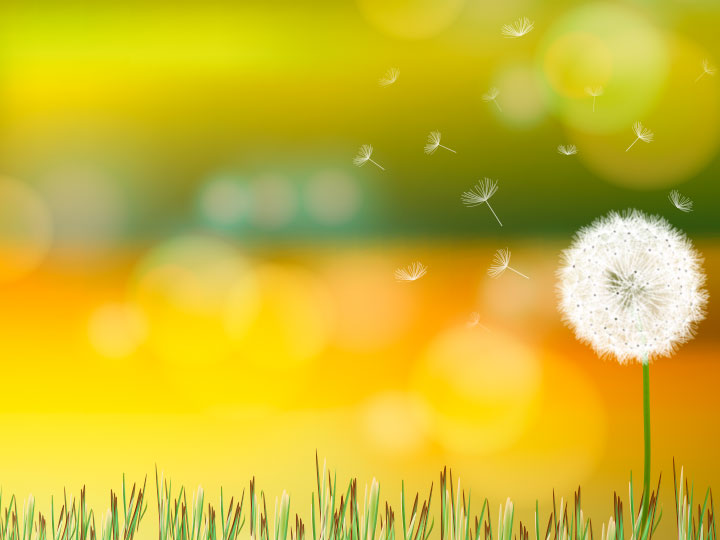 Природа – наш любимый дом
2017 год экологии в России
Составил: преподаватель Е.А. Ситникова
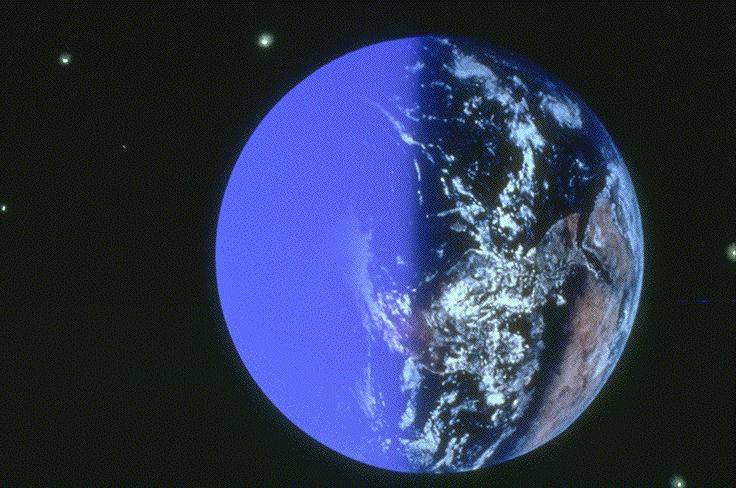 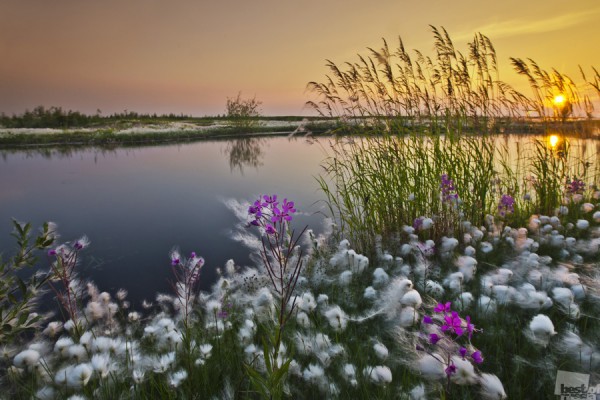 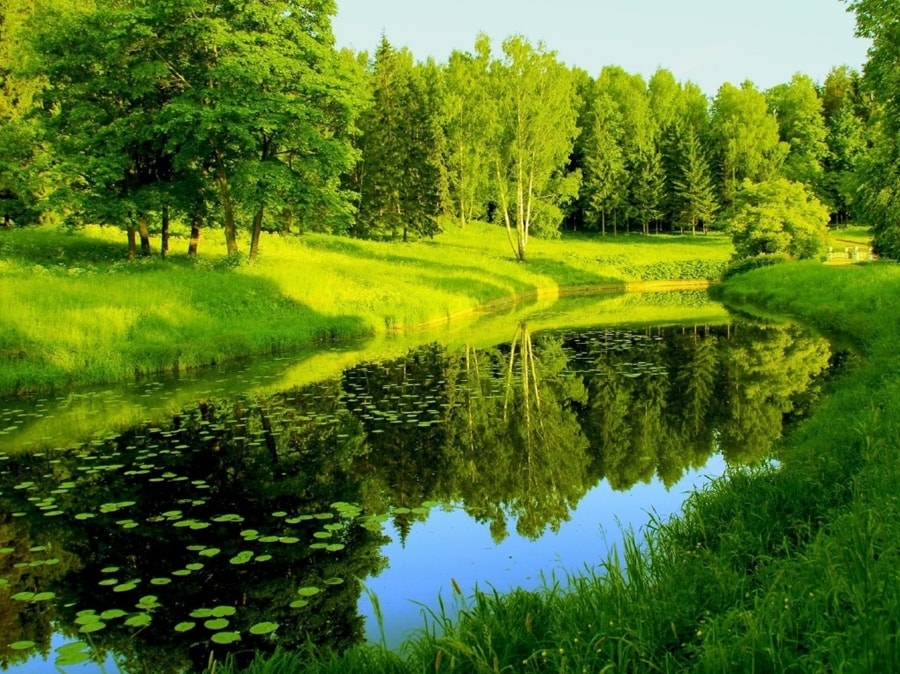 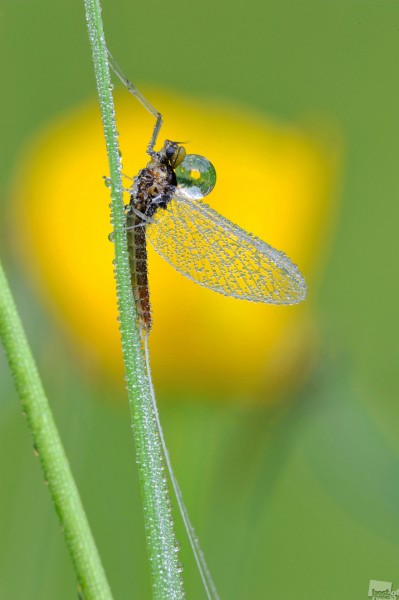 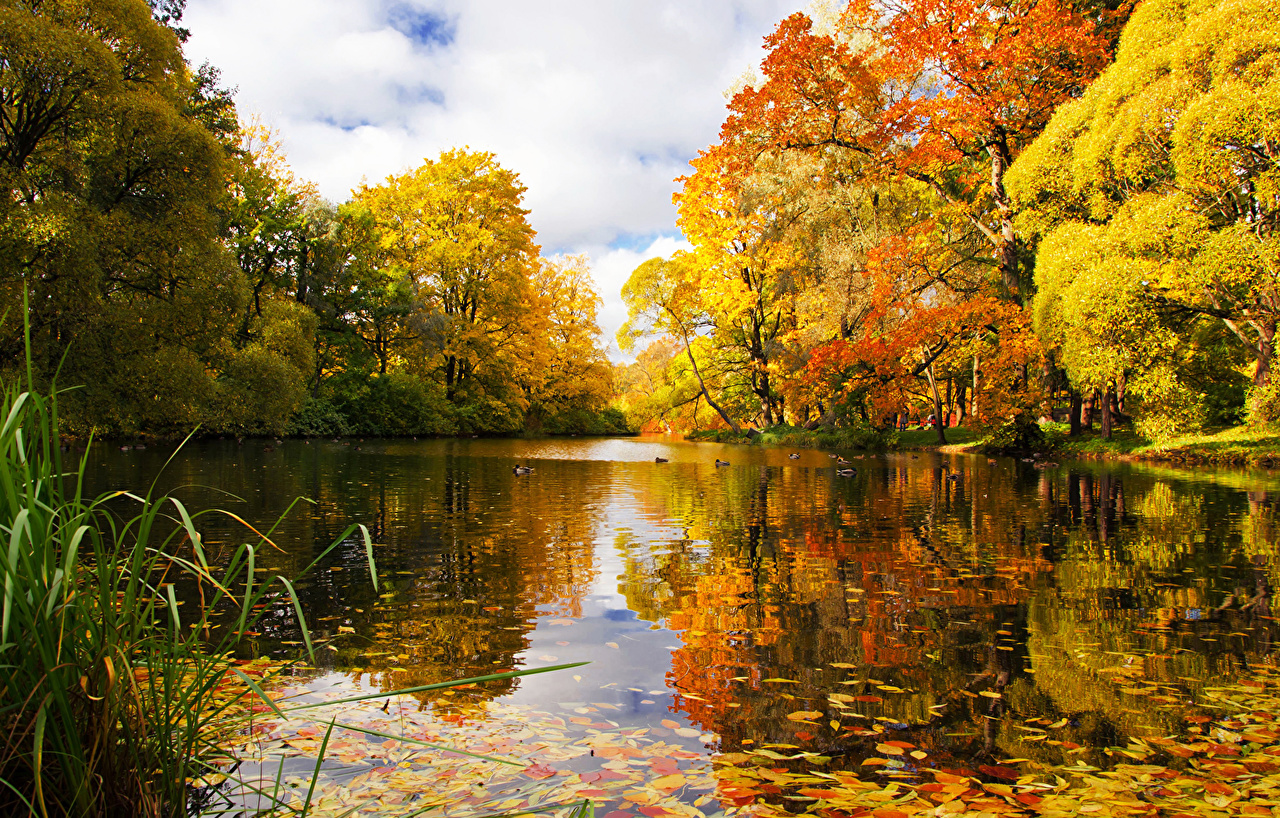 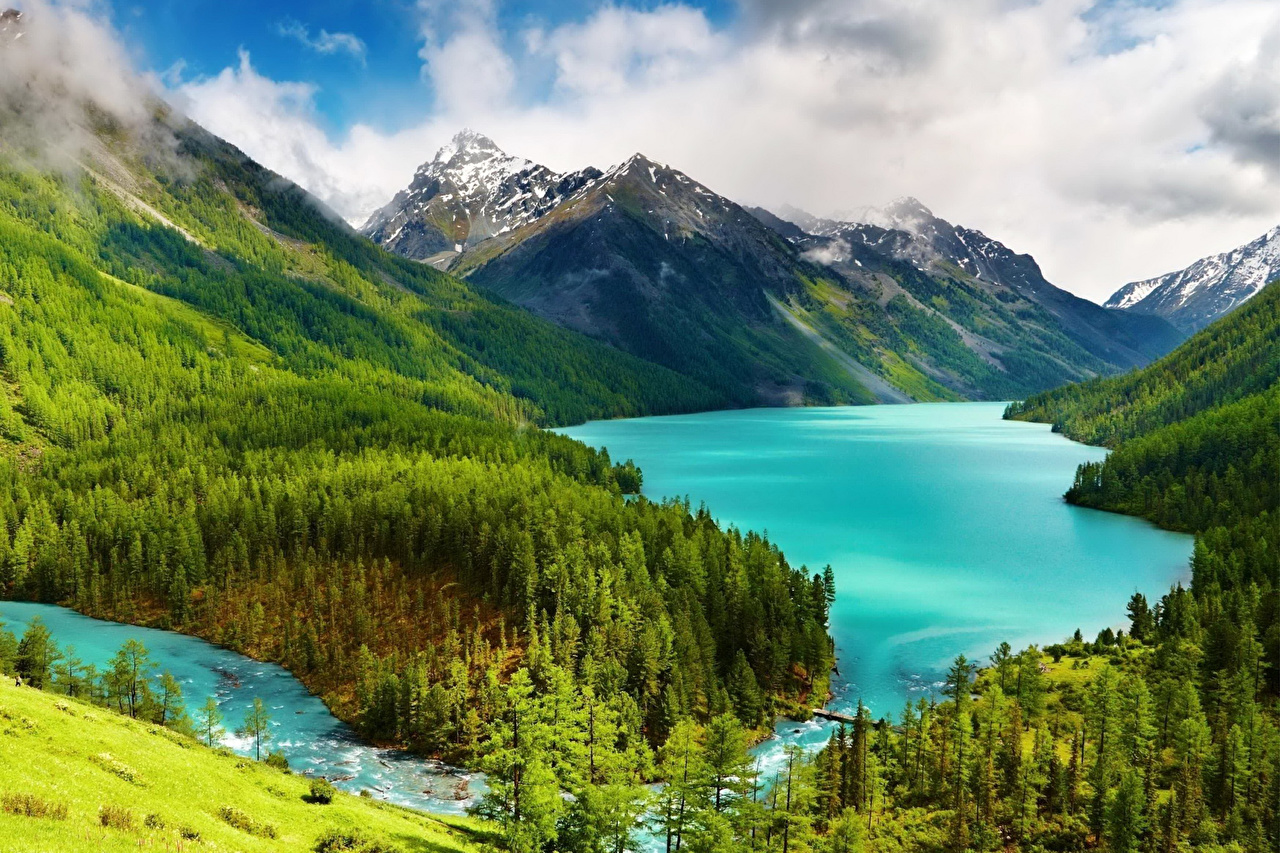 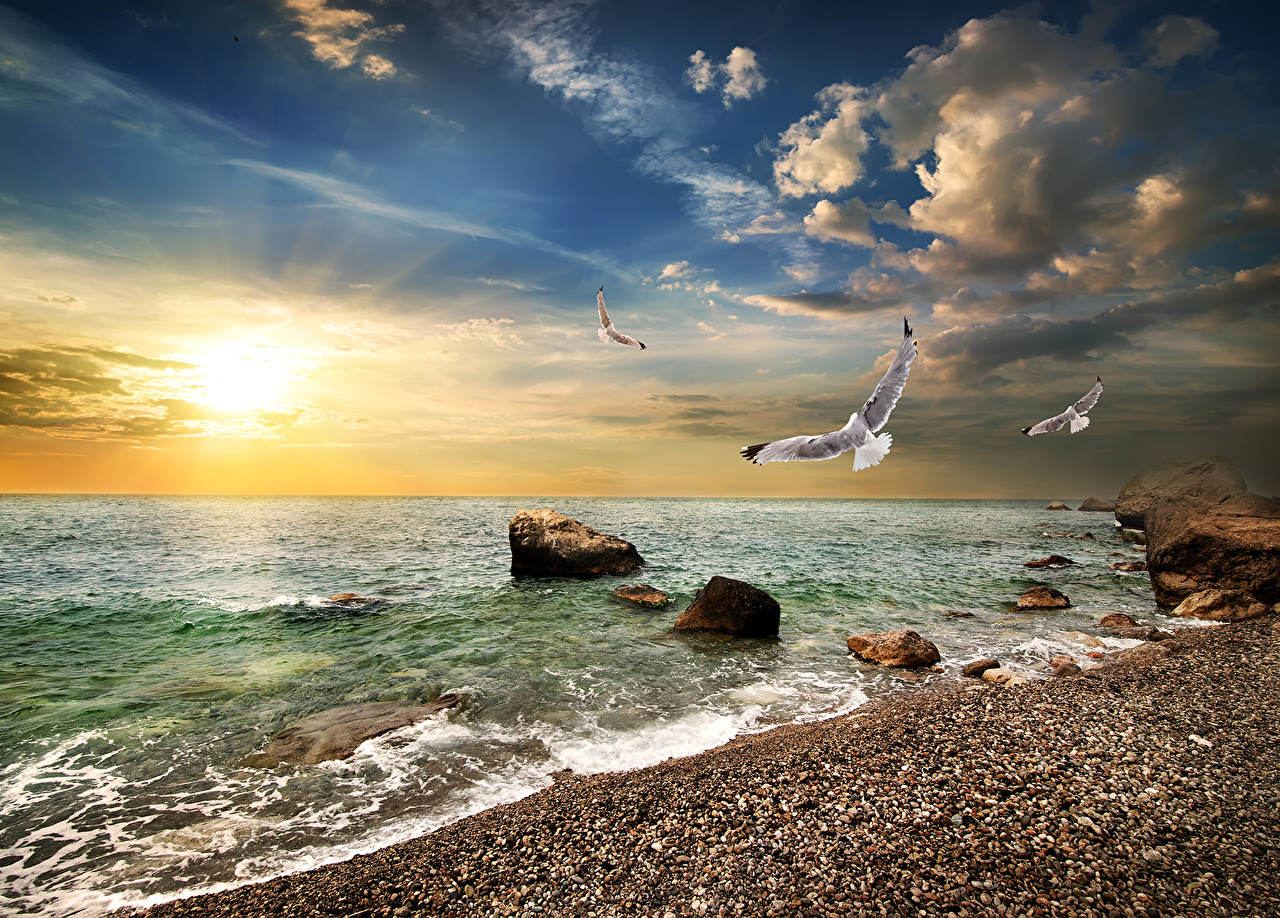 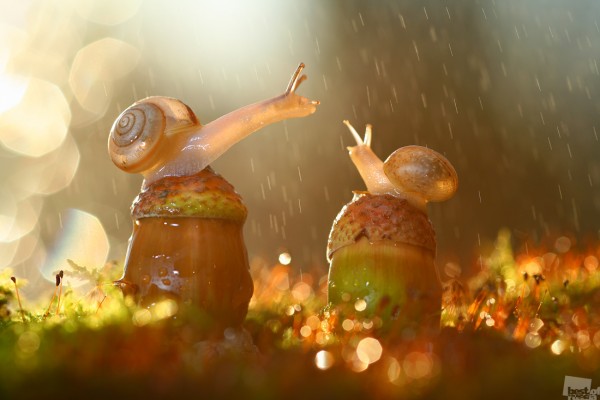 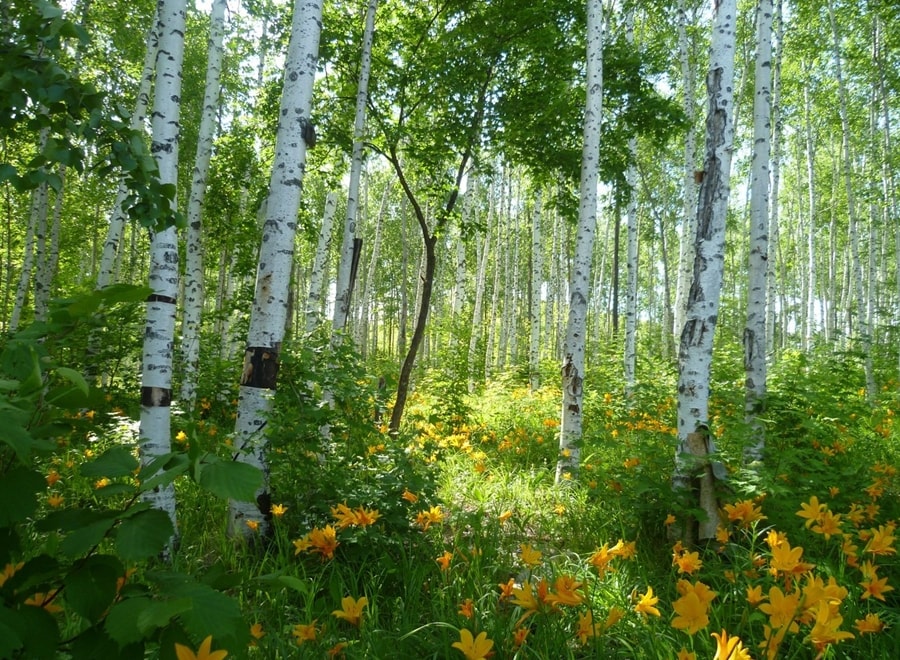 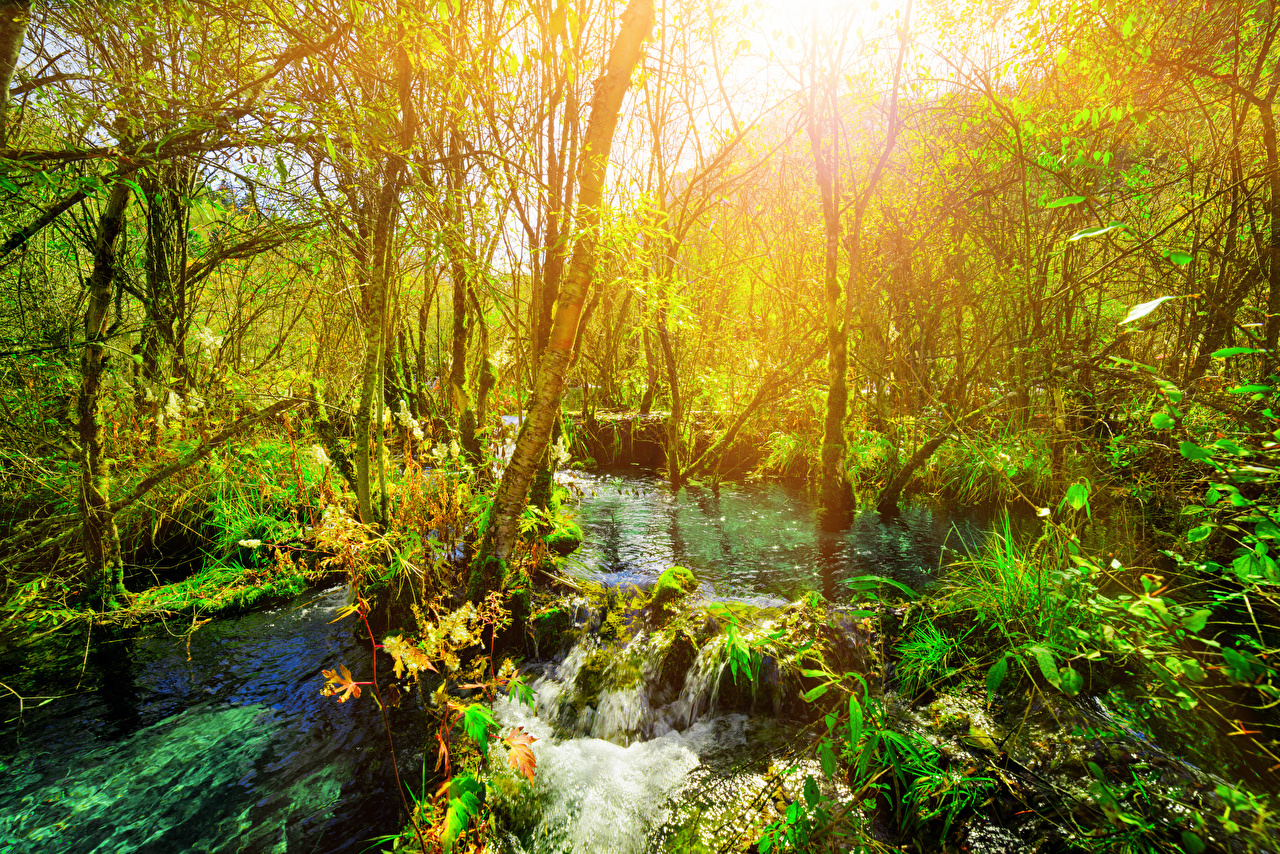 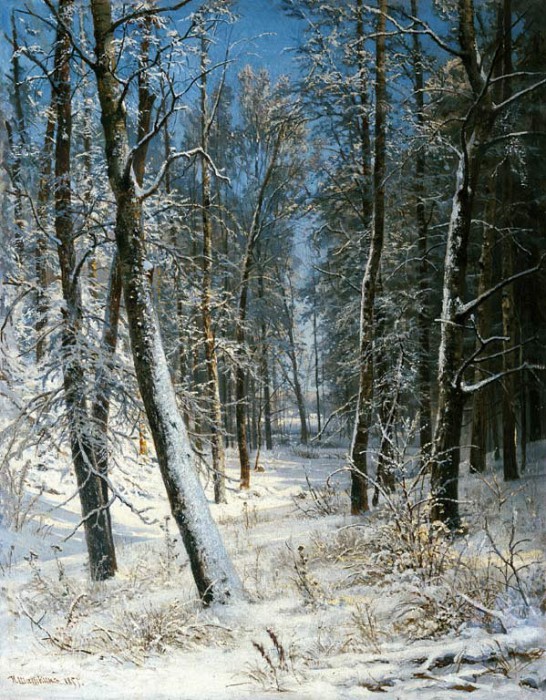 И. Шишкин Зима в лесу
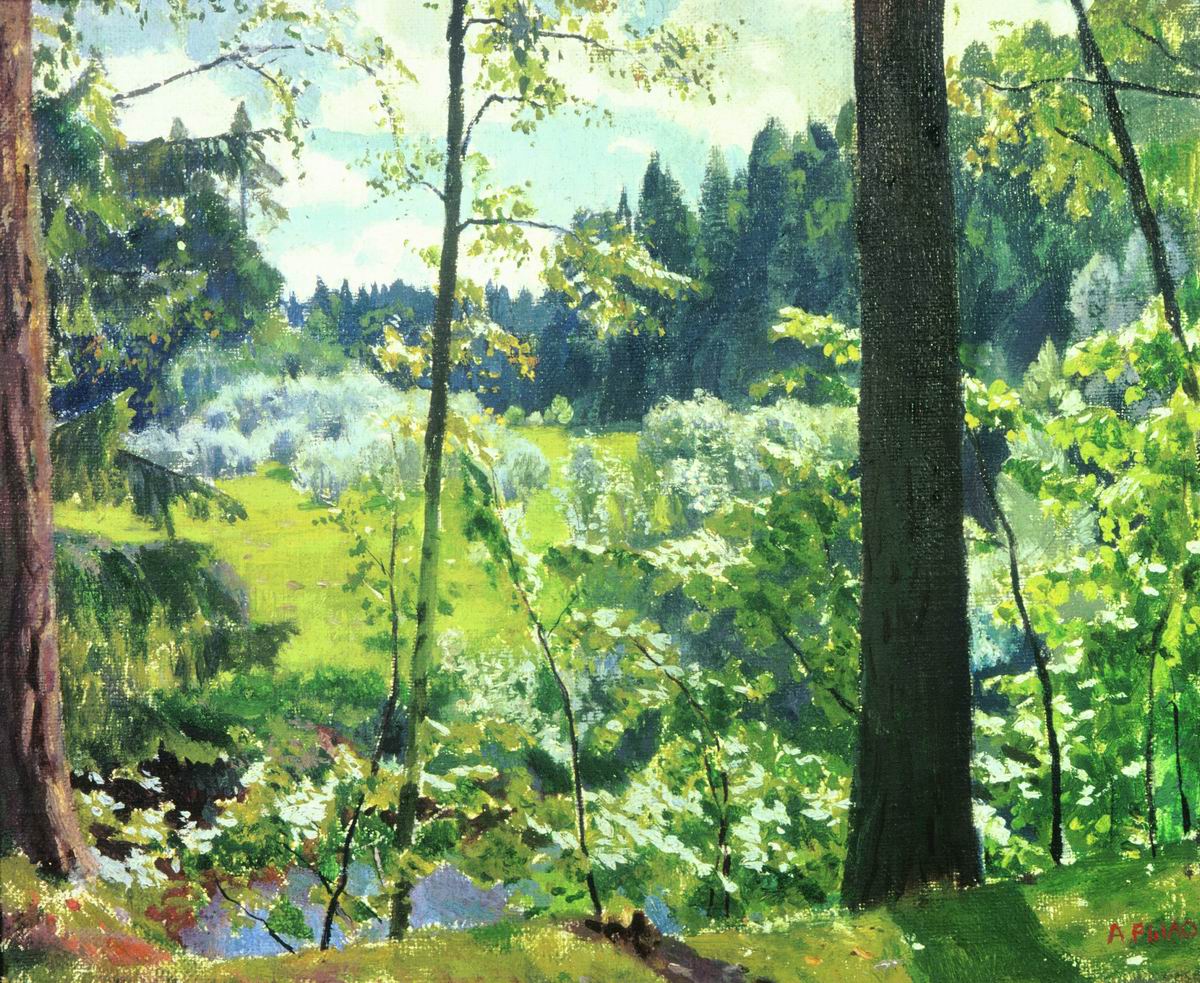 А. Рылов Зеленое кружево
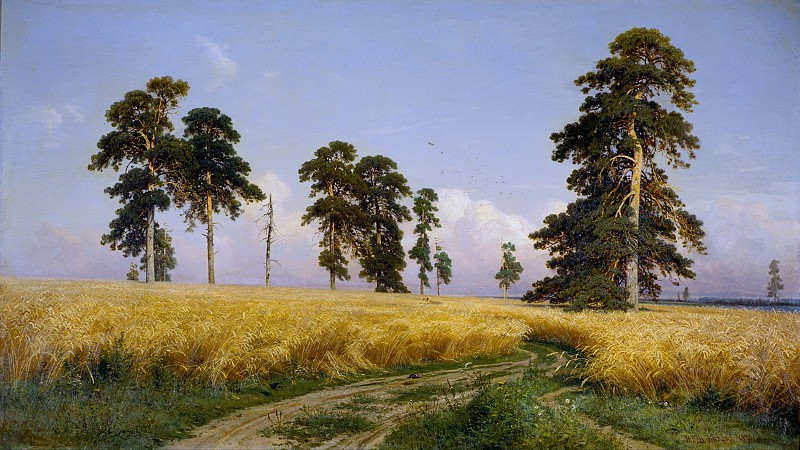 И. Шишкин  Рожь
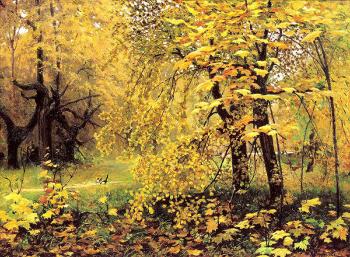 И. Остроухов Золотая осень
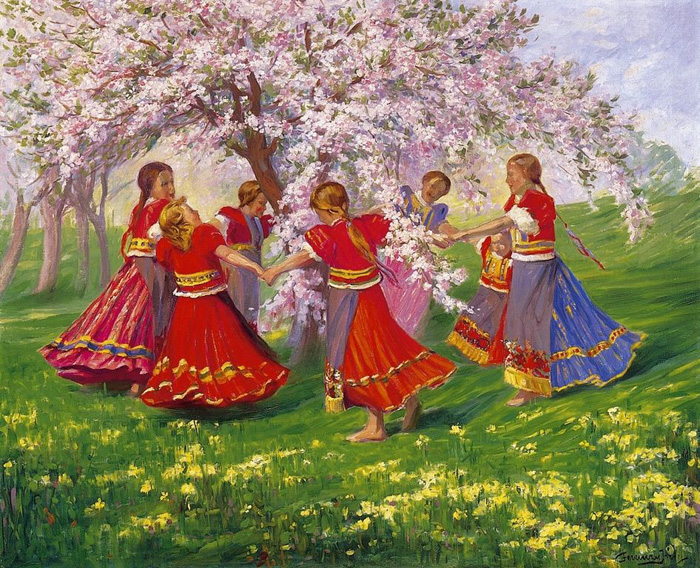 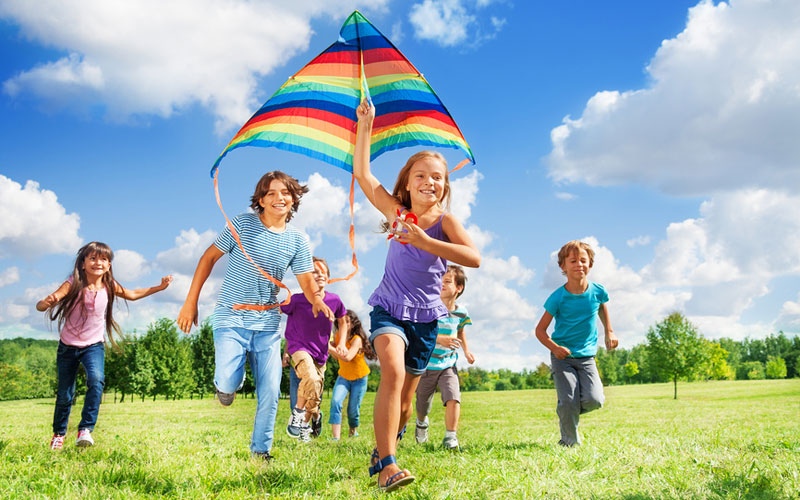 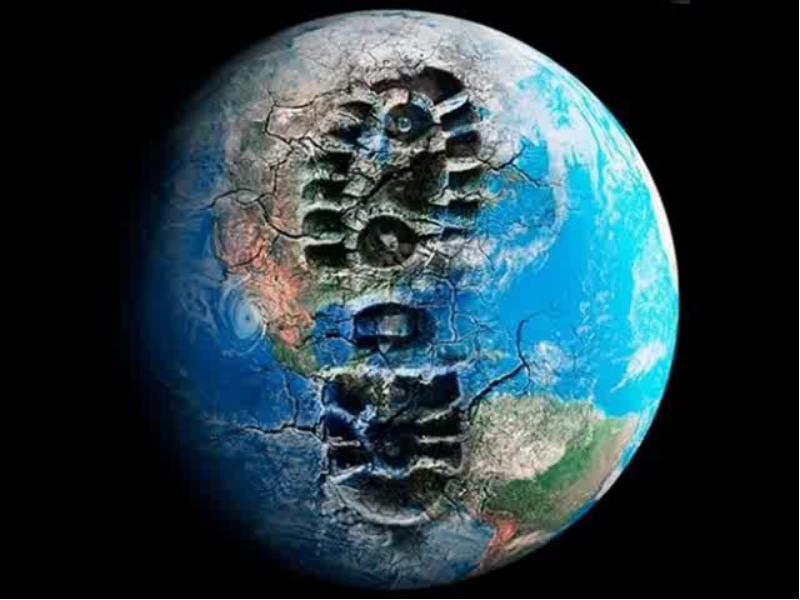 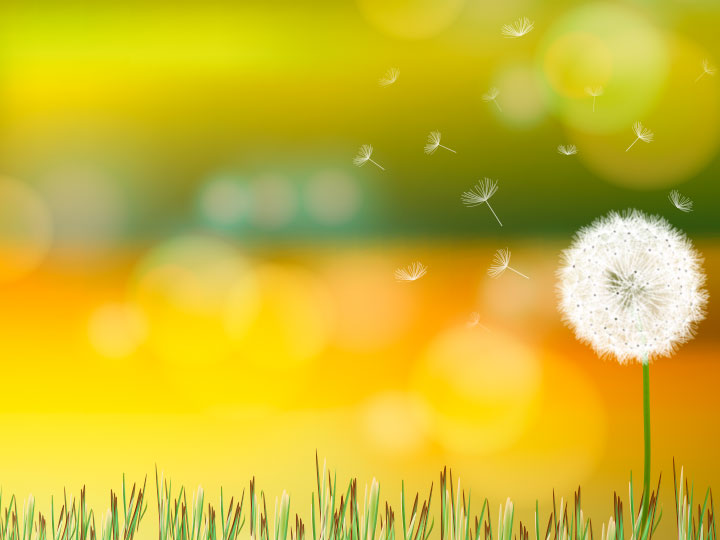 Спасибо за внимание!